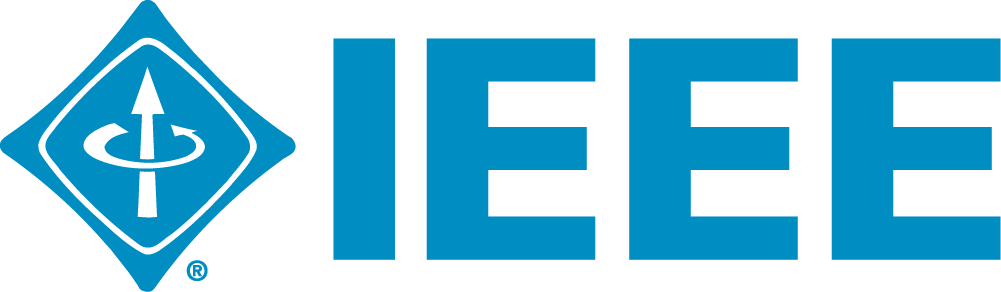 General Meeting
October 24, 2013
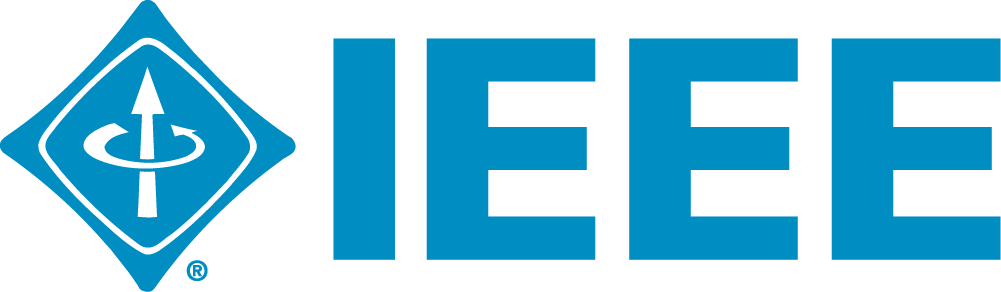 IEEE UC
Welcomes 
IEEE Cincinnati!!
Schedule For Tonight
6:30PM ~ 7:00 PM – Food Drinks, Meet & Greet 
~7:00PM – 8:00PM – Professor Ian Papautsky’s Presentation
8:00PM-8:30PM – Tour of Facilities
Pizza
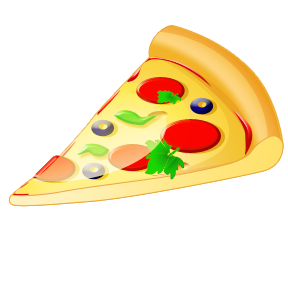 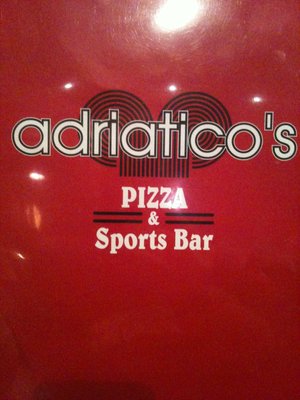 2 pieces per person
Attendance
What is IEEE?
Professional society for those with technical interests in electrical and computer sciences, engineering and related disciplines:
Computer Science
Information Technology
Physical Sciences
Mathematics
Not CS, EE, or CompE?
Open Organization
What is IEEE?
Over 400,000 members (90,000 students), in more than 160 countries
Publishes 148 transactions, journals and magazines
Sponsors over 1,100 conferences in 73 countries
http://www.ieee.org/index.html
Why get involved?
Get to know…
Your peers
Your professors
Company representatives
Discover possible career paths
Leadership opportunities
Conferences
How to get involved
No formalities, just attend 3 events per Semester and get to know us!
Website: www.ieee.uc.edu
Announcements
Event calendar
Contact info
Meeting slides
IEEE Student Membership
Tutoring!
IEEE Office (810A Rhodes Hall)
Tables/Desks/Whiteboards
Brian Waring (EE) – WF 12 – 1:20			waringbm@mail.uc.edu
Shawn Razek (EE) – TR 11 – 12:30			razeksk@mail.uc.edu
Aaron Delong (EE) – T 12 – 2, R 12 – 4			delongam@mail.uc.edu
Adam Wilford (CompE) – MWF after 10, R after 2	wilforaf@mail.uc.edu
Cameron Tolliver (EE) – MF 11 – 1, TR 11 – 12		tollivca@mail.uc.edu
Upcoming events
Infinera
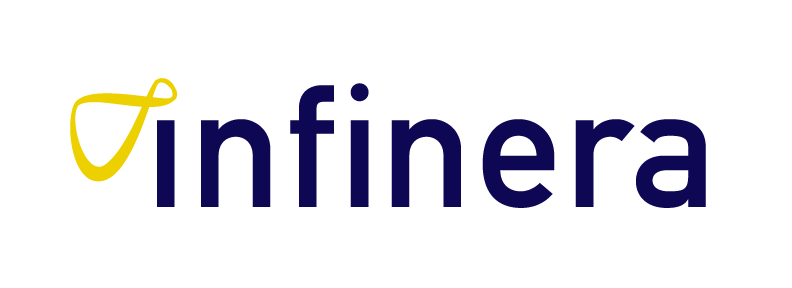 Week of November 11
Guest speaker: Mike Kaufmann
Silicon Valley Company
Mike is a UC and Stanford Alum
Looking to recruit co-ops and full-time
Will host interviews following the days after the meeting
EE’s, CE’s, ME’s, etc. 
Infinera makes optical equipment in order to build the world’s most innovative network solutions.
Pizza
Coding Events
This is where Rob talks….
Guest presentation by:
Professor Ian Papautsky
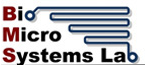